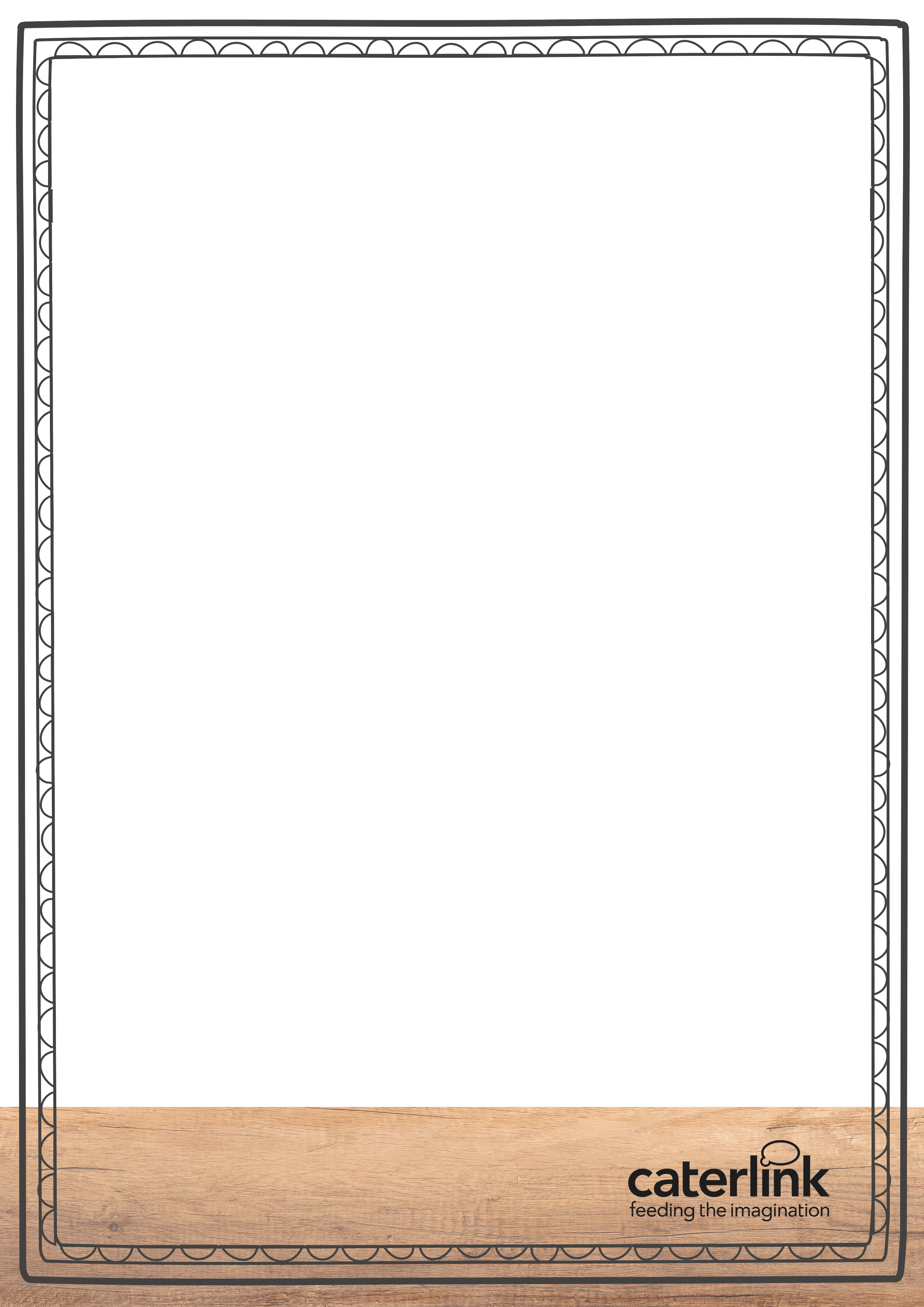 Packed Lunch Menu

Freshly cooked baguette filled with a choice of 
Ham
Tuna Mayonnaise
Or 
Cheddar Cheese 


Cake of the day
Fresh Fruit

Flavoured water on tables